Воспитание будущего читателя
Выступающий: 
Марголина А.В.
воспитатель подготовительной к школе группы
Детская книга при всей ее внешней простоватости –
вещь исключительно тонкая и не поверхностная,
лишь гениальному взгляду ребенка, лишь мудрому терпению взрослого
доступны ее вершины. 
Удивительное искусство – детская книжка!
                                    

Л.Токмаков
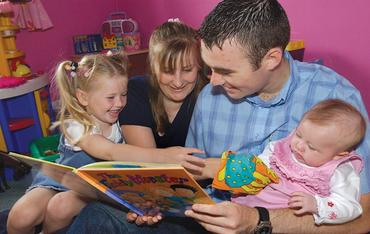 Изучая проблему и 
актуальность семейного 
чтения, появилась идея 
не только  оказать 
родителям помощь 
при ознакомлении детей с 
художественной литературой, но и помочь взрослым 
овладеть основными навыками художественного чтения и 
рассказывания, а так же умению анализировать 
произведение.
Узбекская народная сказка «Упрямые козы»
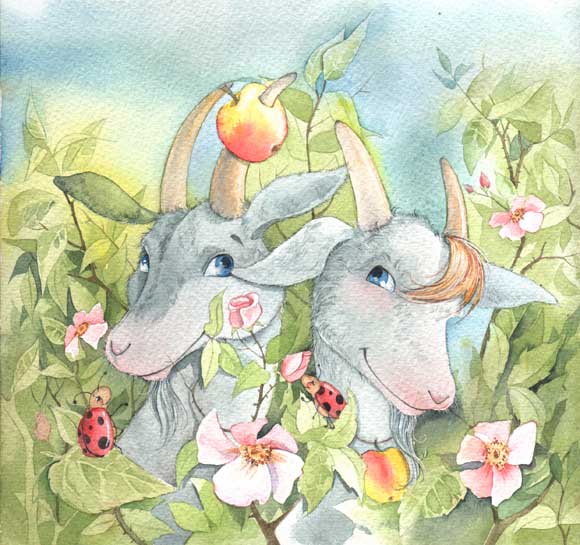 «В чудной стране»

В одной стране,
В чудной стране,
Где не бывать
Тебе и мне,
Ботинок черный язычком
С утра лакает молочко
И целый день в окошко
Глазком глядит картошка.
Бутылка горлышком поет,
Концерты вечером дает,
А стул на гнутых ножках
Танцует под гармошку.
В одной стране,
В чудной стране...
Ты почему не веришь мне?
«Письмо»

Вы знаете, а сочинить письмо
Не так-то просто.
Я пробовал сегодня.
Написал:
«Дедуля, здравствуй, 
Как ты поживаешь?»
И подписал «Алеша».
Придумать больше 
Ничего не мог.
А вы писали письма?
Правда трудно?







                                  Ирина Токмакова
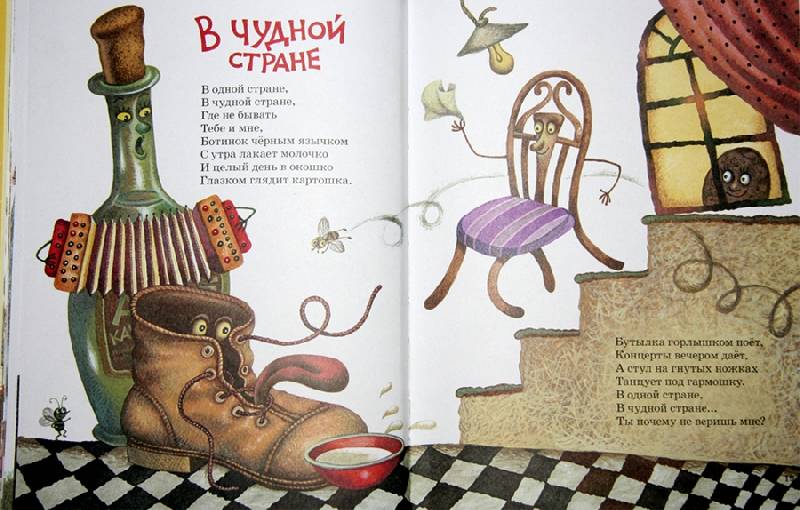 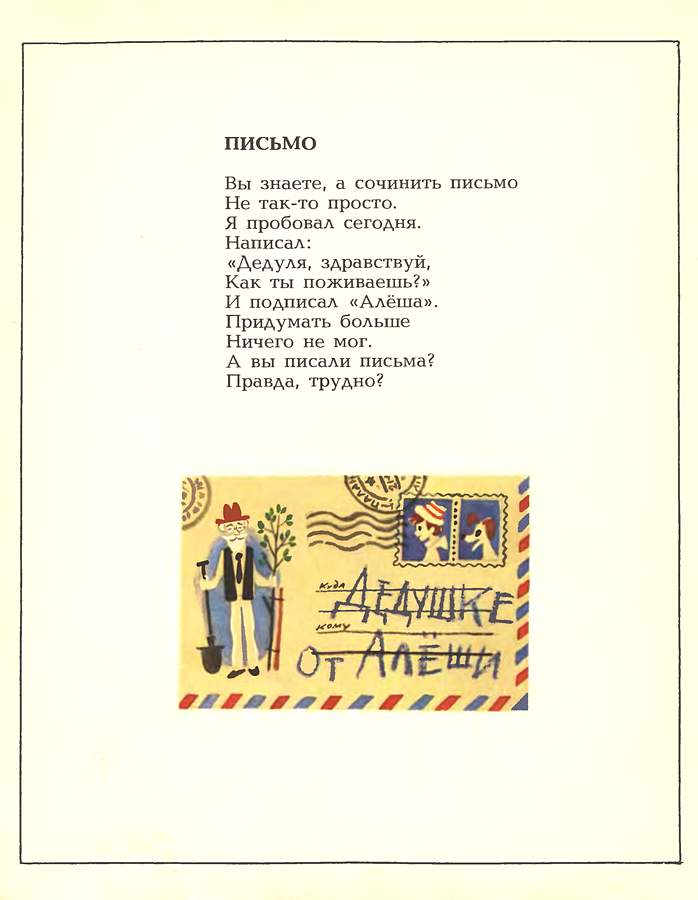 Нам кажется, что 
детская поэзия это развлечение, 
на самом деле в ней заложен глубокий смысл 
и 
очень трудно его почувствовать, осмыслить.
Викторина для родителей.
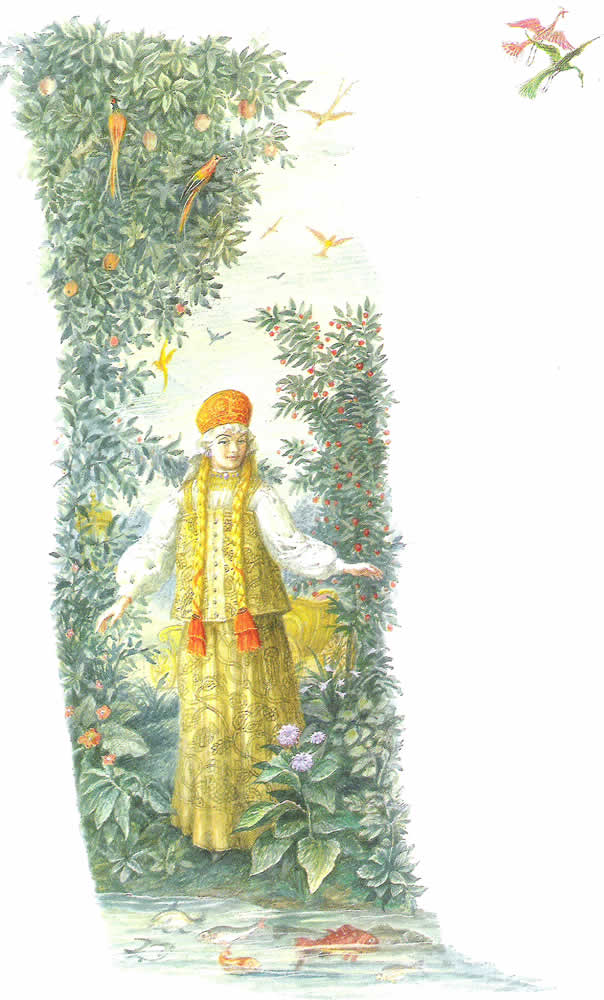 Аксаков С.Т. «Аленький цветочек»
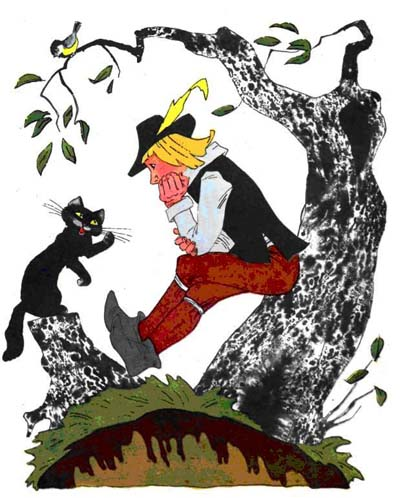 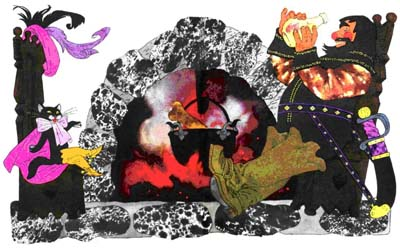 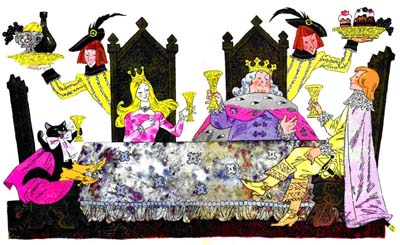 Перро Ш. «Кот в сапогах»
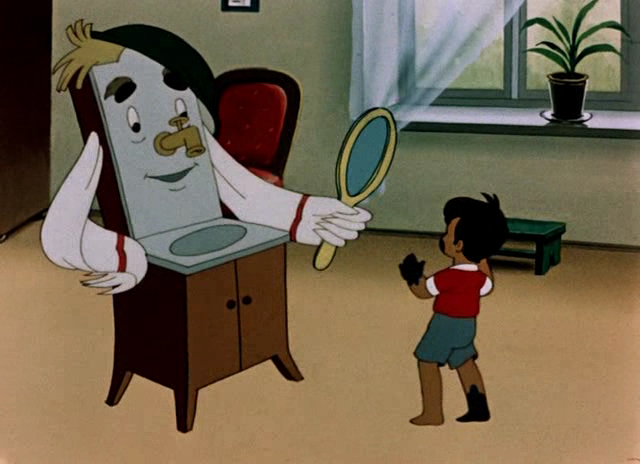 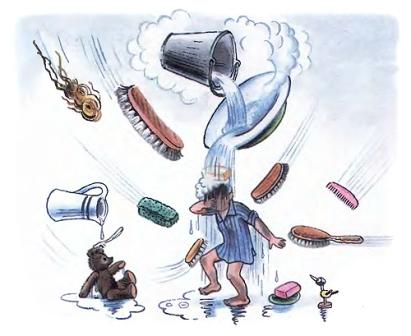 Чуковский К.И. «Мойдодыр»
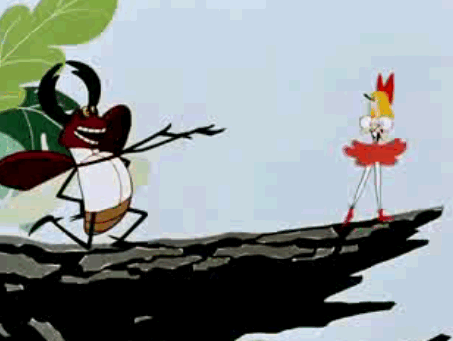 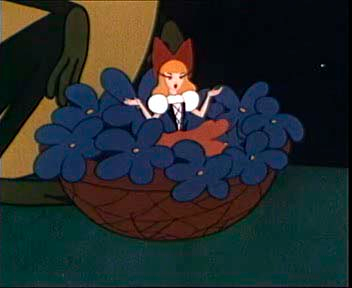 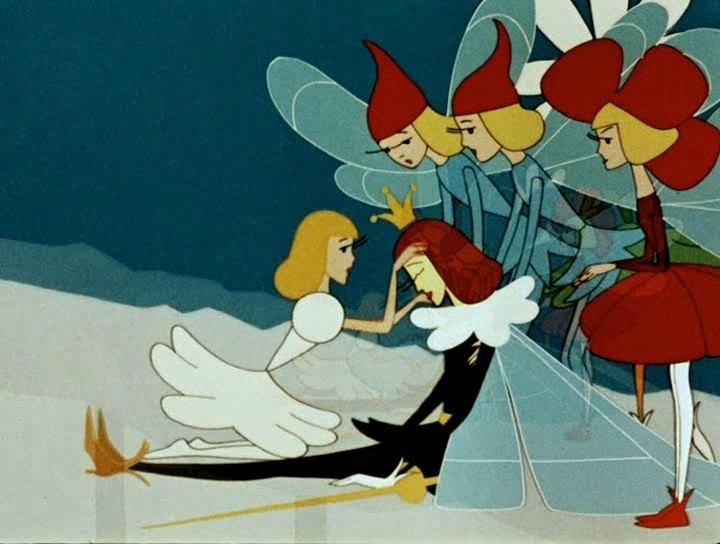 Андерсен Г.Х. «Дюймовочка»
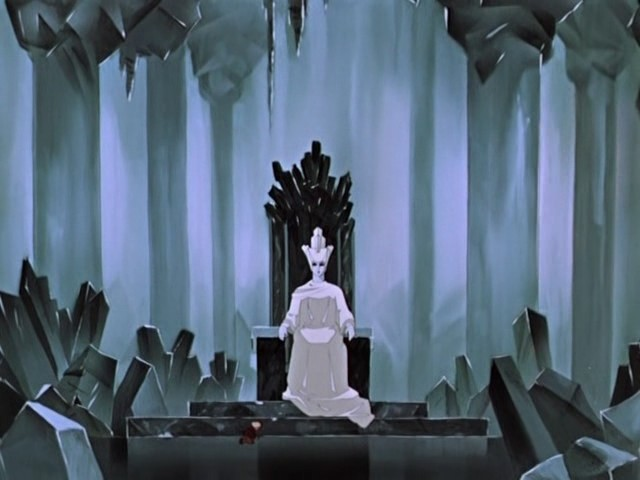 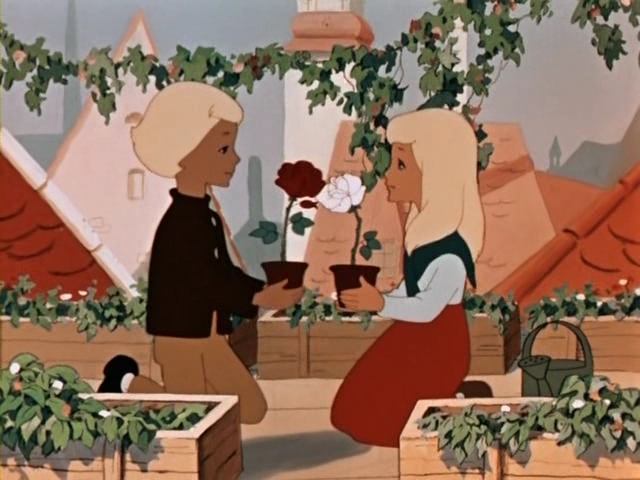 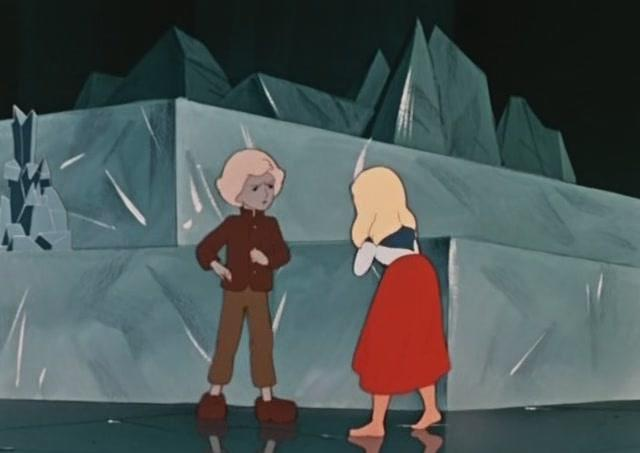 Андерсен Г.Х. «Снежная королева»
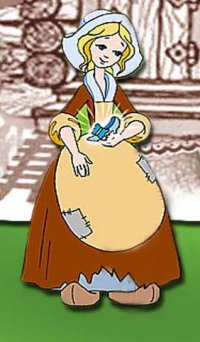 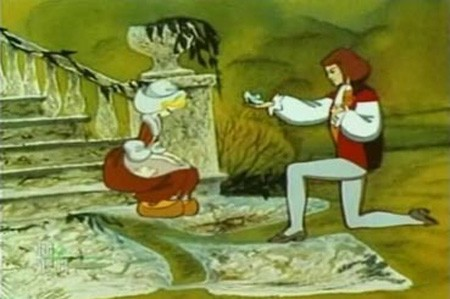 Перро Ш. «Золушка»
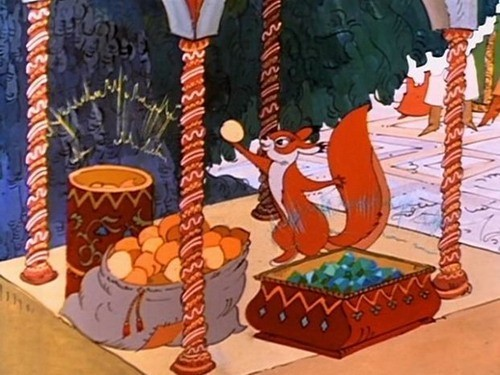 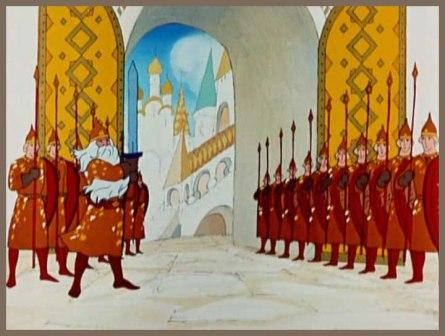 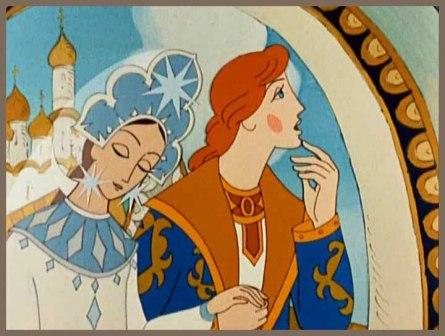 Пушкин А.С. «Сказка о царе Салтане»
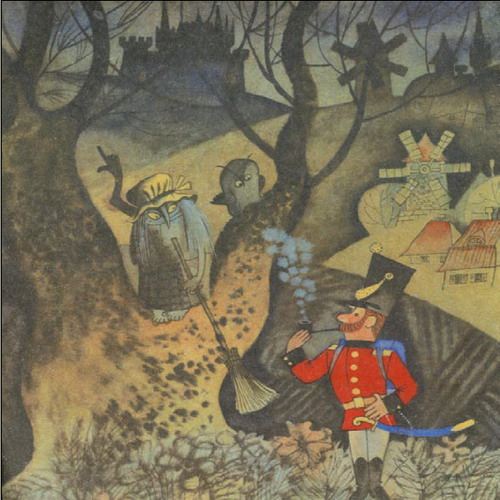 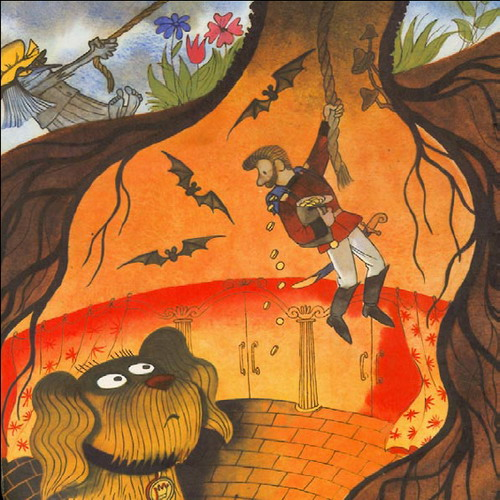 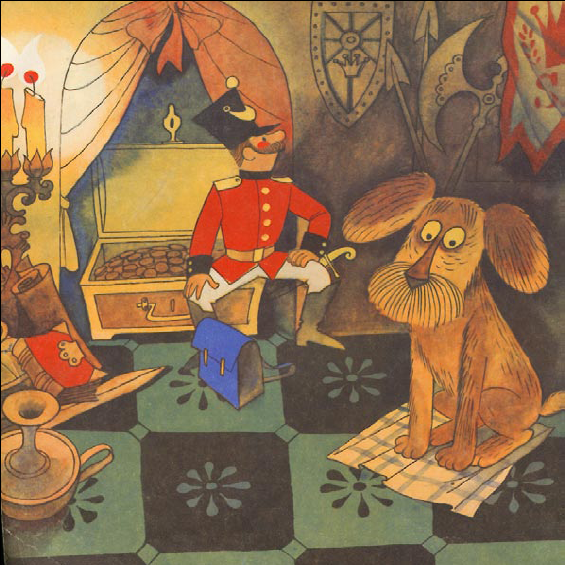 Андерсен Г.Х. «Огниво»
Не отказывайте ребенку почитать, читайте вместе с ним. Читайте по очереди. Возвращайтесь к прочитанному через некоторое время.  Переживайте вместе с ним судьбу героя, поощряйте ребенка своим вниманием. И вы увидите какое это удовольствие читать книги. Как меняется ваш ребенок.
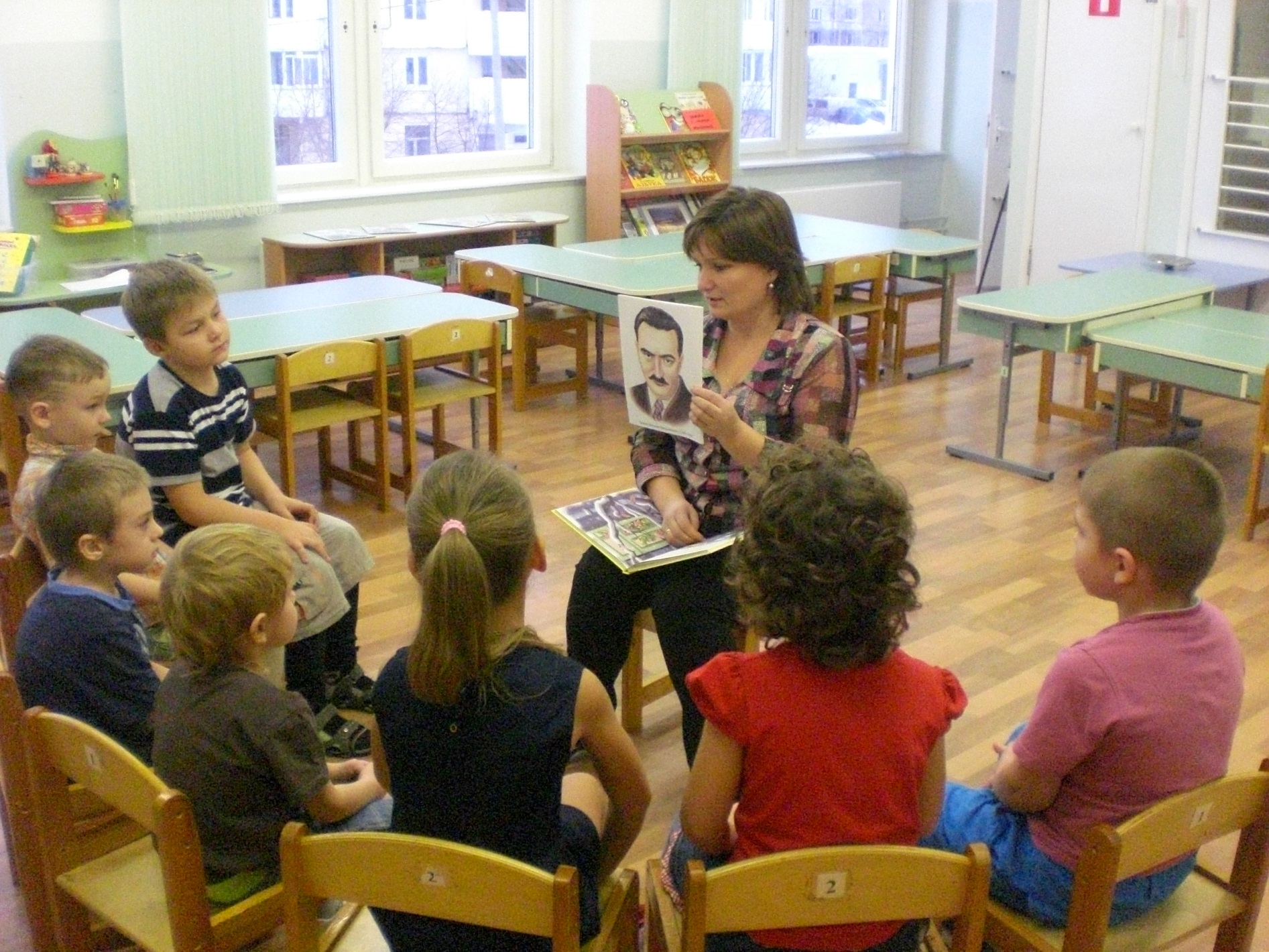 СПАСИБО ЗА ВНИМАНИЕ